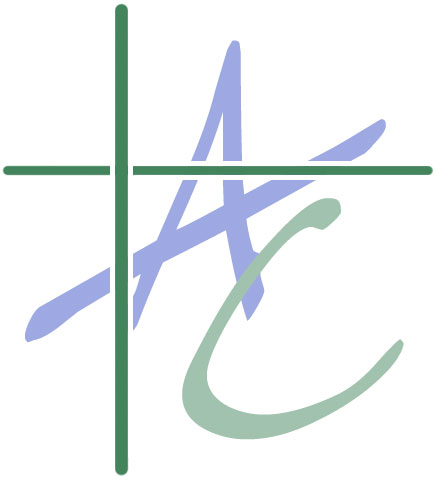 AG parents sixièmes 
Vendredi 21-09-18
1/ 18h00 Assemblée plénière (self)
2/ 18h30 Rencontre équipes enseignantes 
6ème A : Mme GASTON (salle 1)
6ème B : Mme LAMBERTON (salle 2)
6ème C : Mme CORNEILLER (salle 3)
6ème D : Mme THROMAS RIBEIRO (salle 4)
6ème E : Mme KMYTA (salle 21)
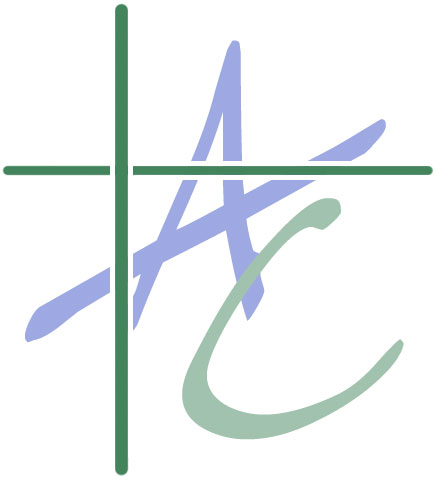 AG parents sixièmes 
Vendredi 21-09-18
Bienvenue à tous
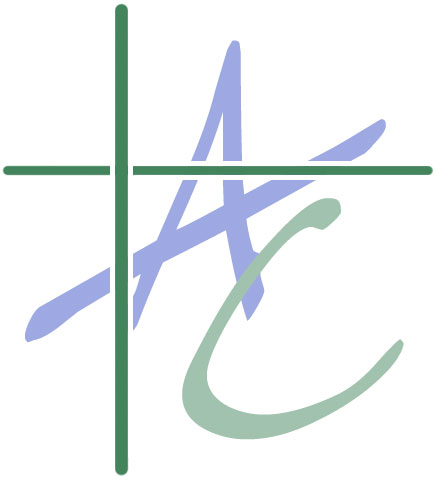 Quelques points de vigilances
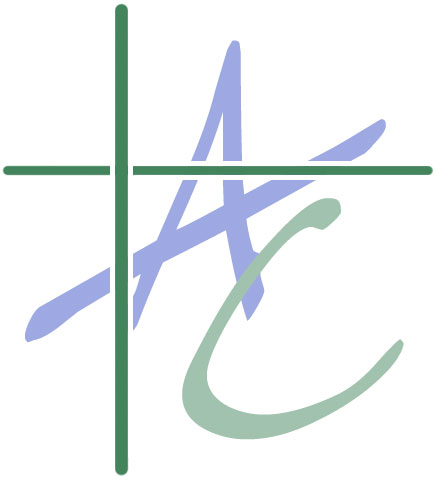 Quelques orientations
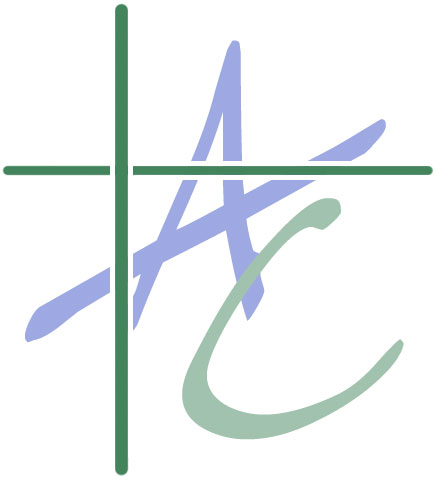 Le collège en chiffres
20 classes 
38 professeurs
572 collégiens
Dont 147 élèves en sixièmes
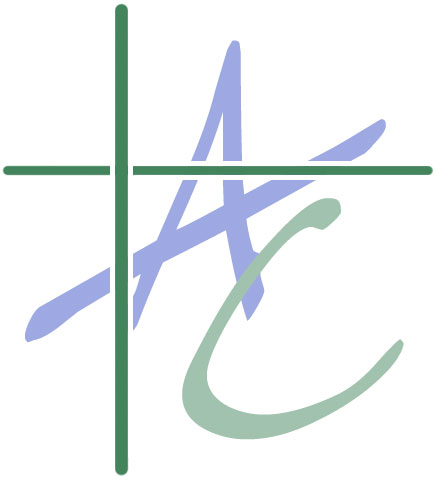 Les classes de sixième
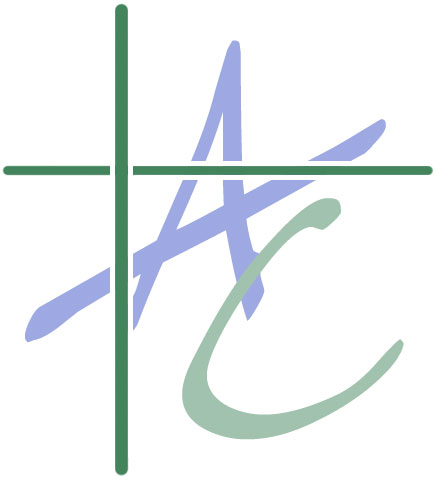 Les différentes équipes
L’équipe de direction
M BON – chef d’établissement
Mme KMYTA – directrice adjointe
Mme MARIE – attachée de gestion
L’animatrice de Pastorale
Mme REDIVO
Les parents d’élèves – APEL
M PETIT
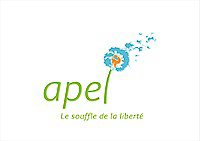 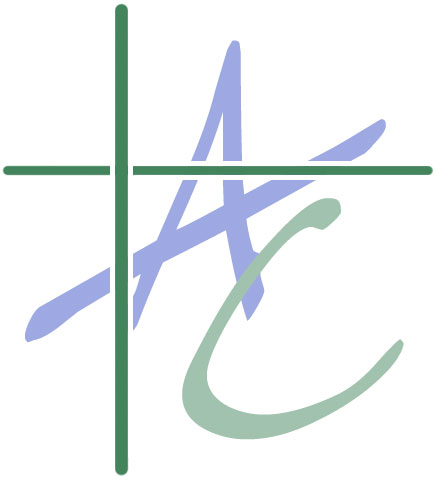 Les différentes équipes
Les équipes enseignantes
L’équipe de vie scolaire
M SAHY – Conseiller principal d’éducation –
Assistants d’éducation- Mmes DEFFRANES, RAITANO, RANDON et M DANIEL
Les personnels administratifs
Mme VIVIER –BOUDRIER (secrétariat de direction )
Mme PRALY – (accueil et secrétariat des élèves)
Lundi, Mardi, Jeudi et Vendredi de 8h00 à 12h30 et 13h30 à 17h30
Les personnels d’entretien, de restauration
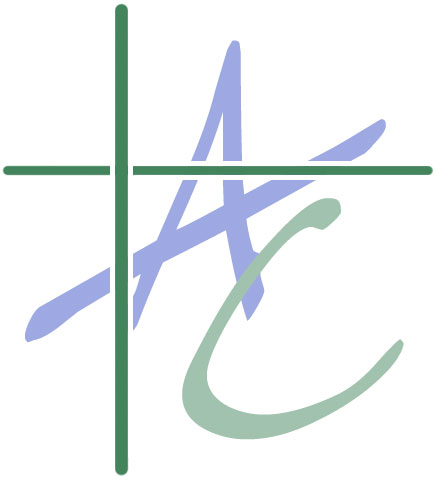 AG parents sixièmes 
Vendredi 21-09-18
Quelques dates :

AG APEL : vendredi 28-09-18 (20h00)
Réunion parents correspondants : jeudi 15-11-18 (18h30)
Rencontre parents professeurs : lundi 19-11-18 (17h00)
Messe mensuelle : Vendredi 28-09-18 (en présence de Mgr MICHEL)
Célébration de rentrée : Mardi 02-10-18 à 10h00 (cour du collège)
Vendredi 21-12-18 : pas de cours (journée des communautés éducatives)
Vendredi 31-05-19 : pont de l’Ascension